Graphical Transformations
Graphical Transformations
June 2017 3H Q20
SAM 
2H Q19
May 2018 1H Q18
Spec 1 
3H Q16
Nov 2018 1H Q18
Spec 2
2H Q19
June 2019 3H Q15
SAM 2H Q19
Graphical Transformations
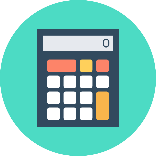 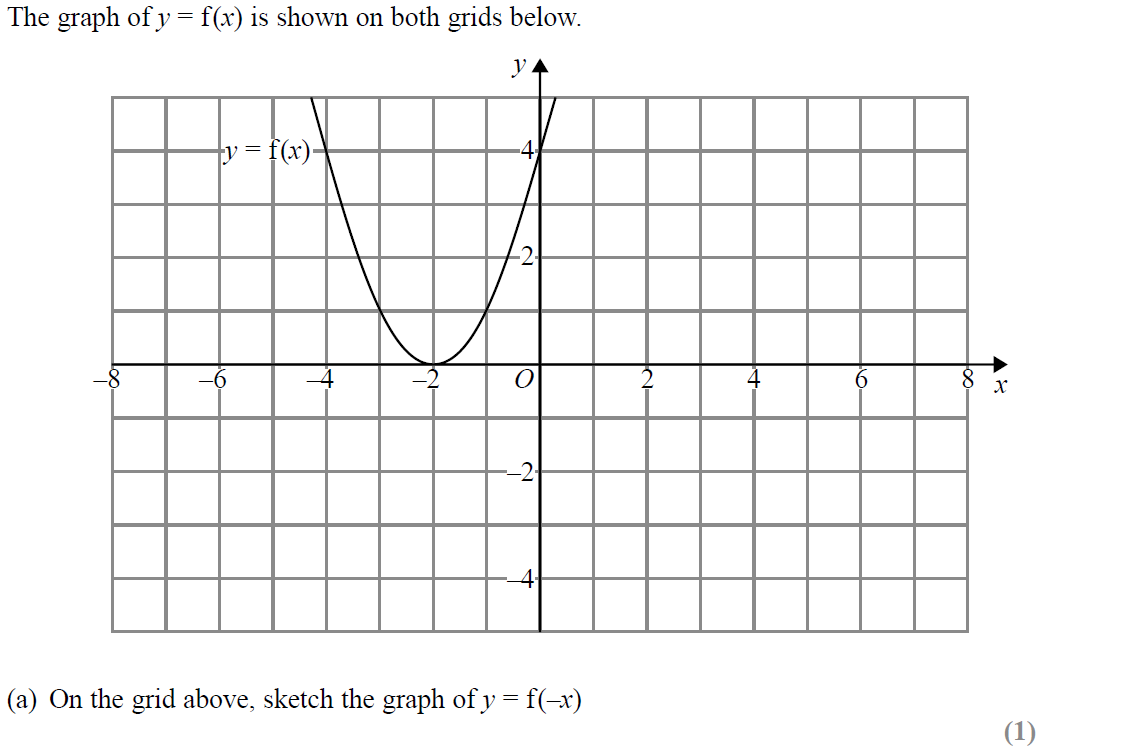 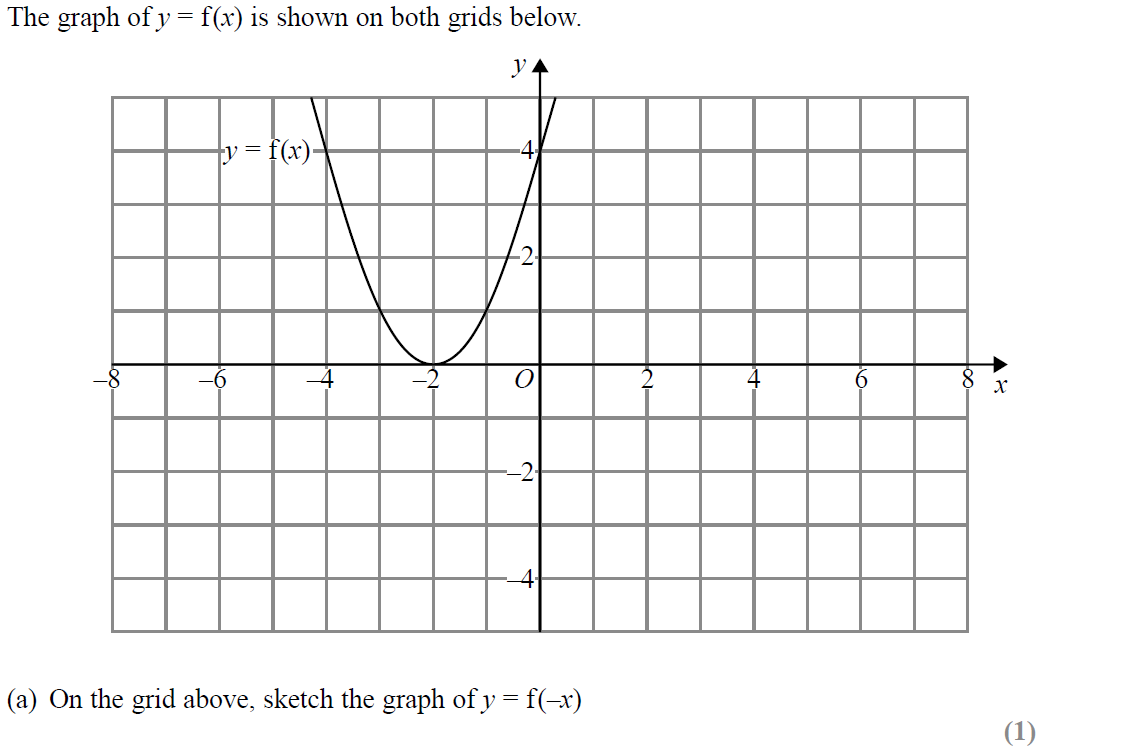 Reveal Graph (a)
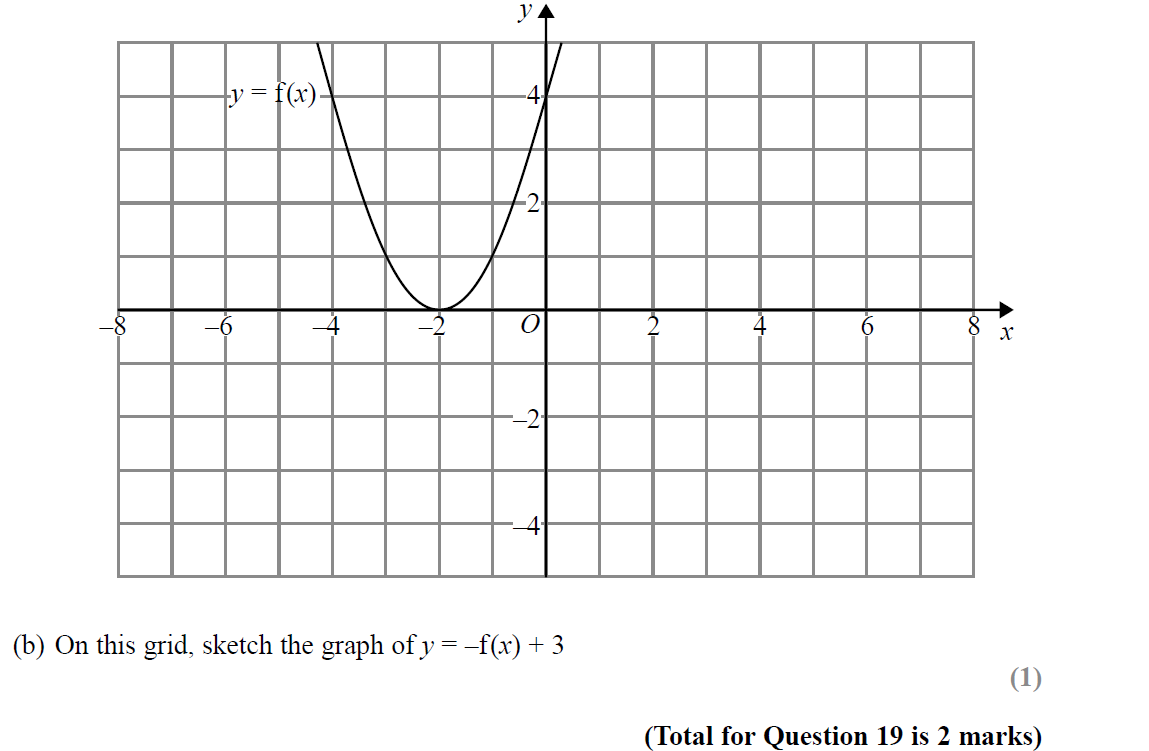 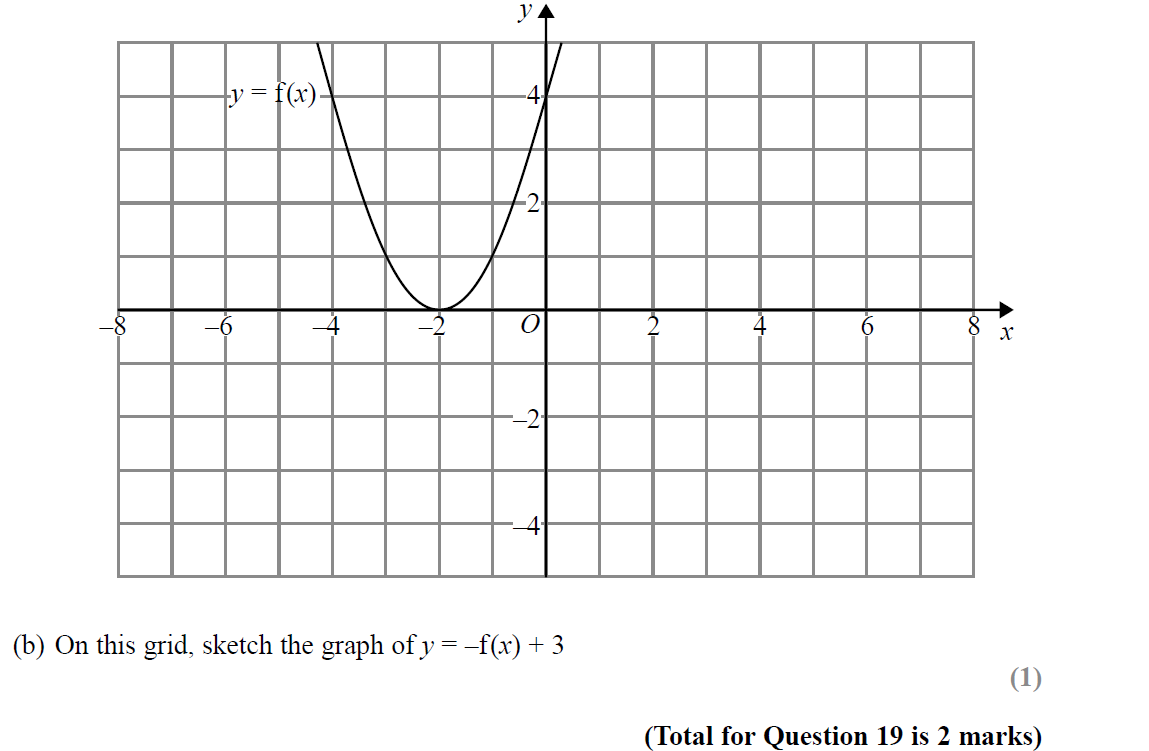 Reveal Graph (b)
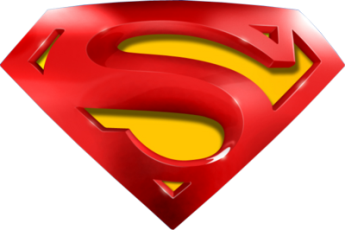 SAM 2H Q19
Graphical Transformations
A
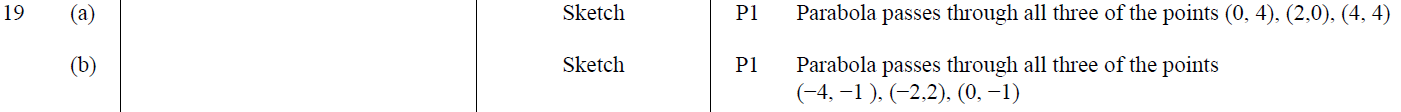 B
I think this should be (-2,3)
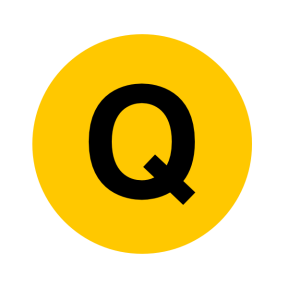 Specimen Set 1 3H Q16
Graphical Transformations
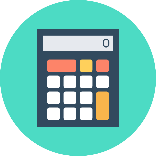 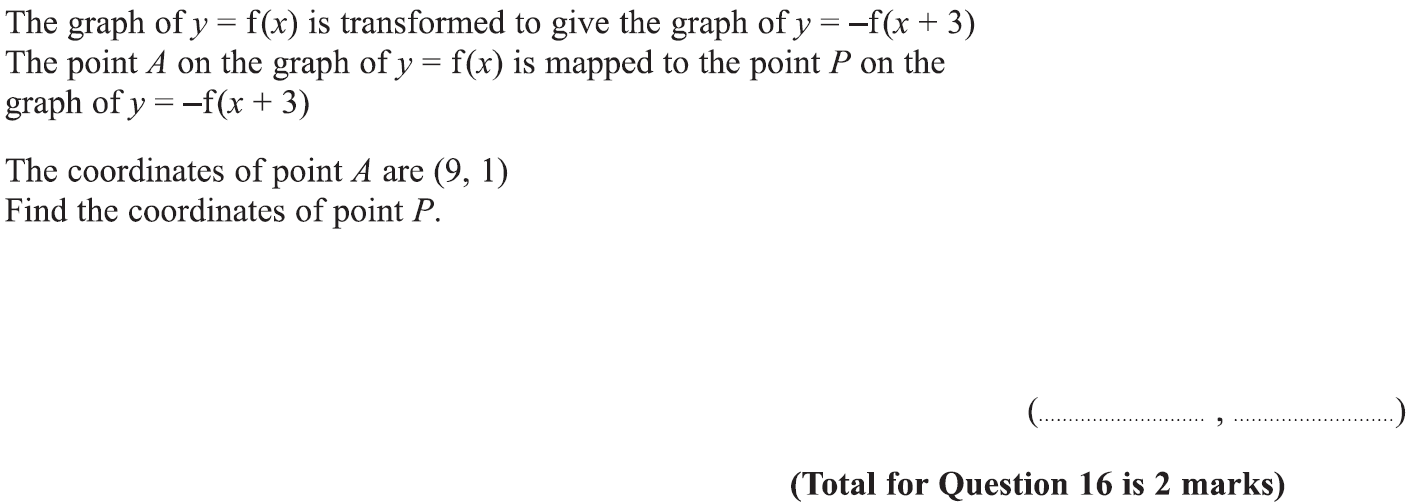 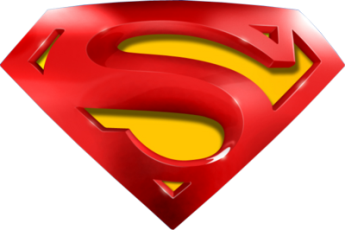 Specimen Set 1 3H Q16
Graphical Transformations
A
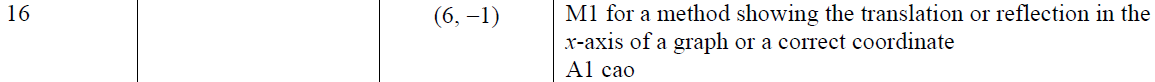 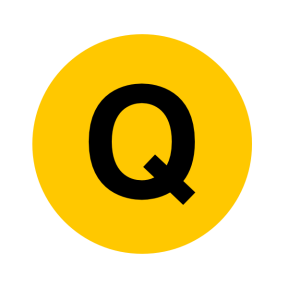 Specimen Set 2 2H Q19
Graphical Transformations
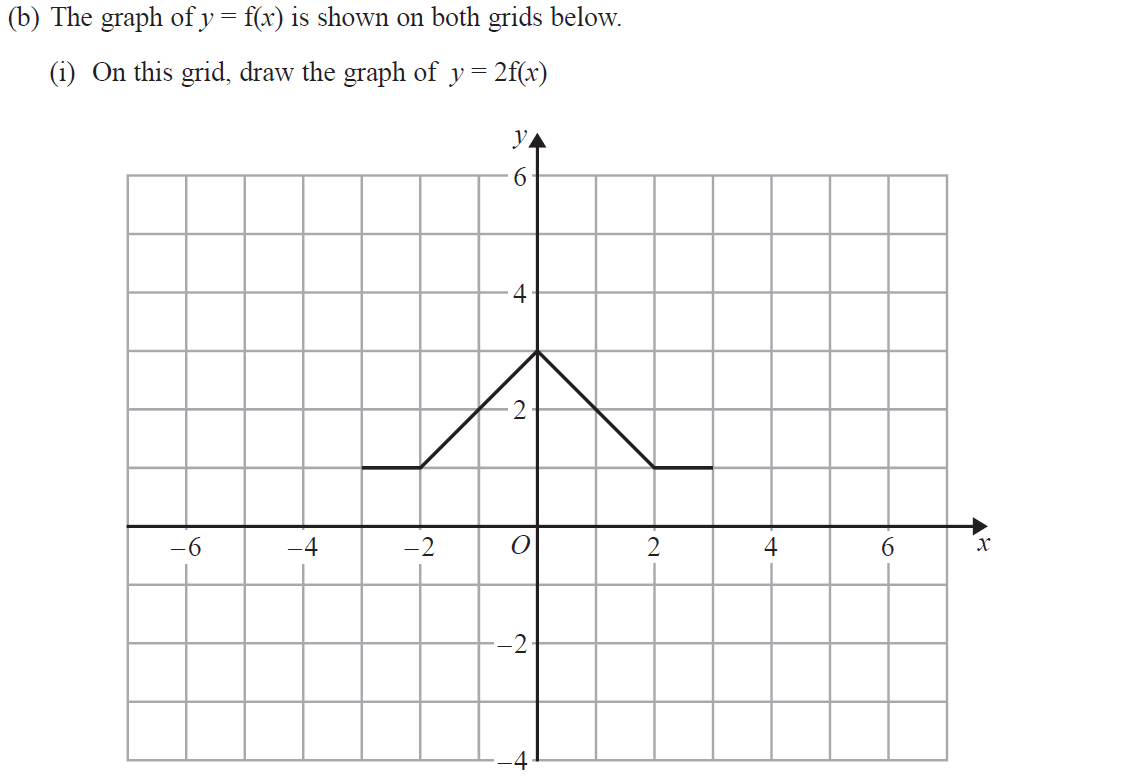 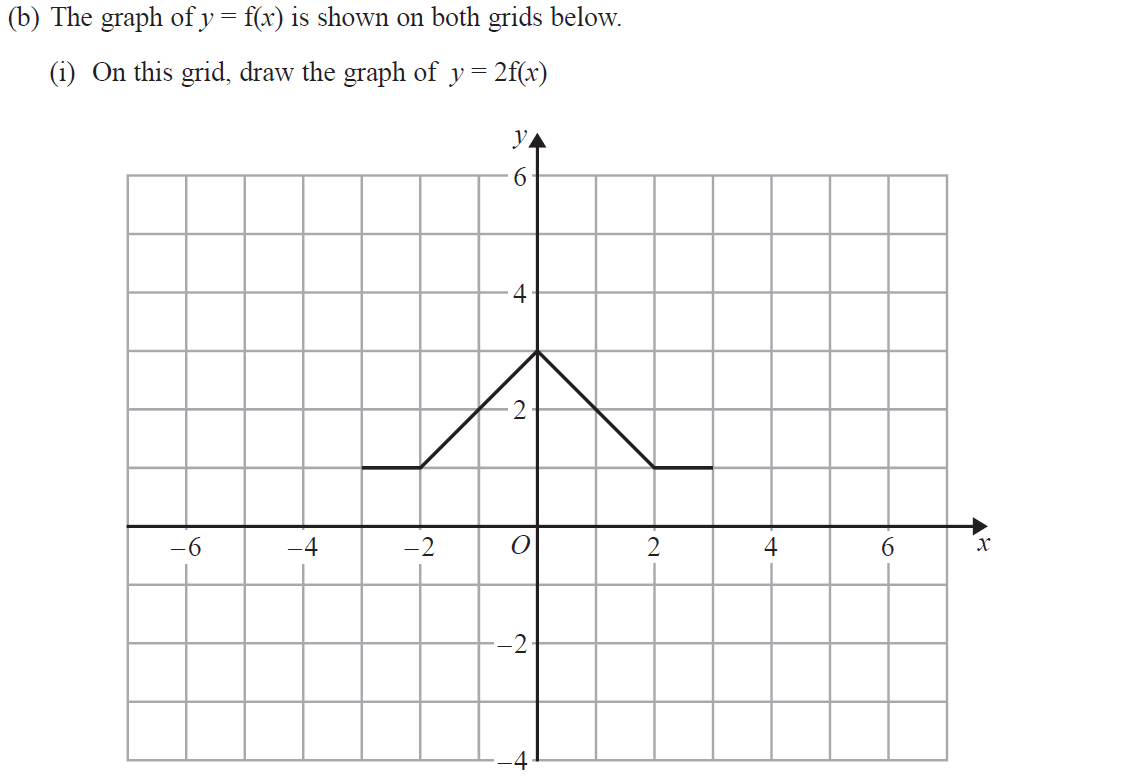 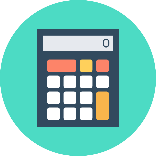 Reveal Graph (i)
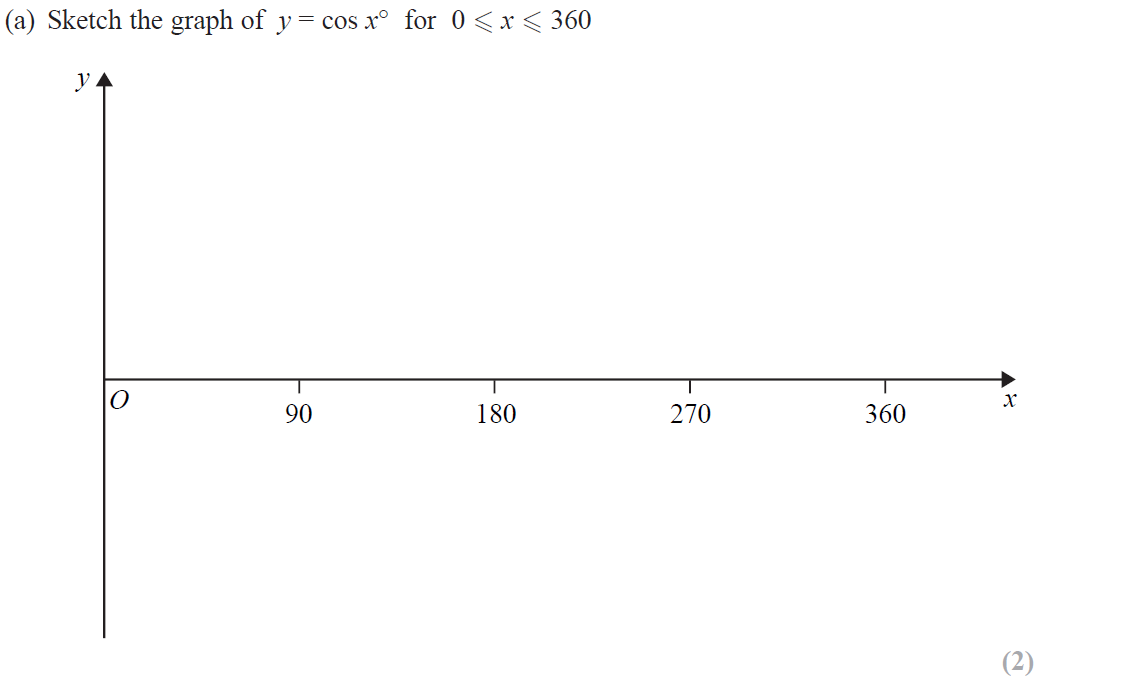 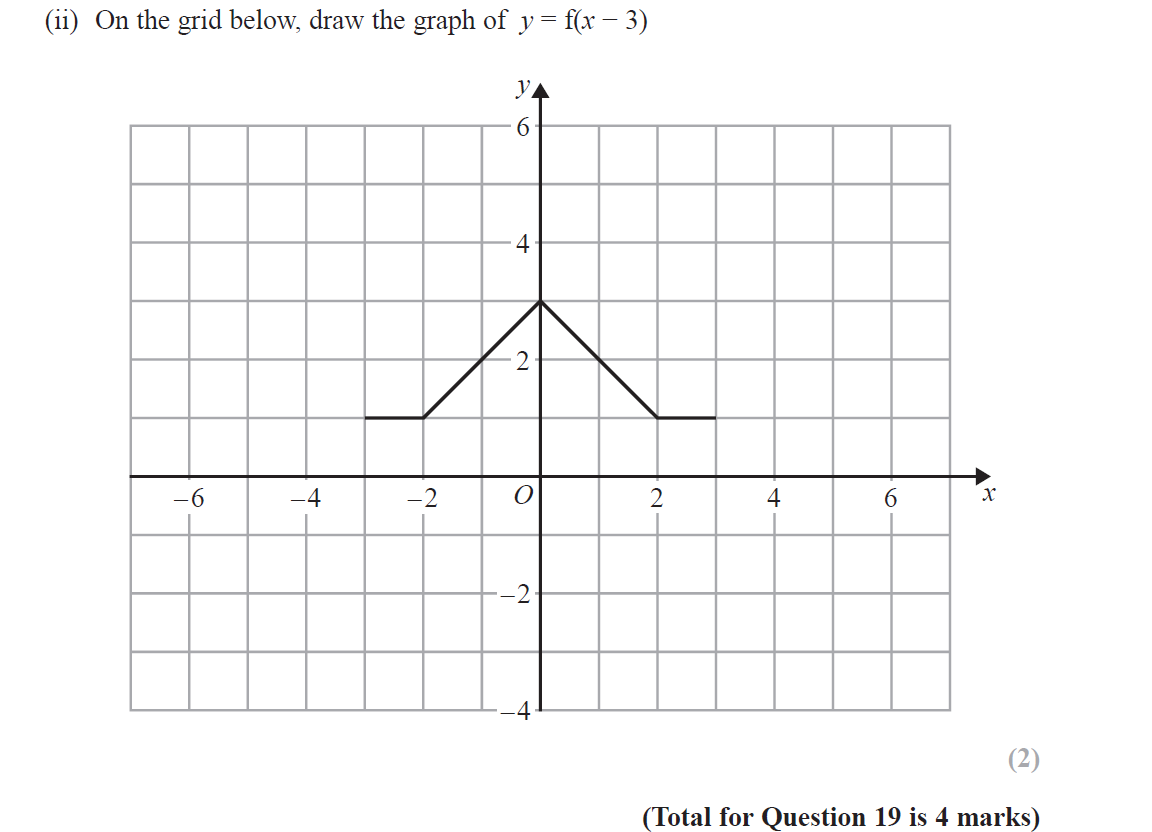 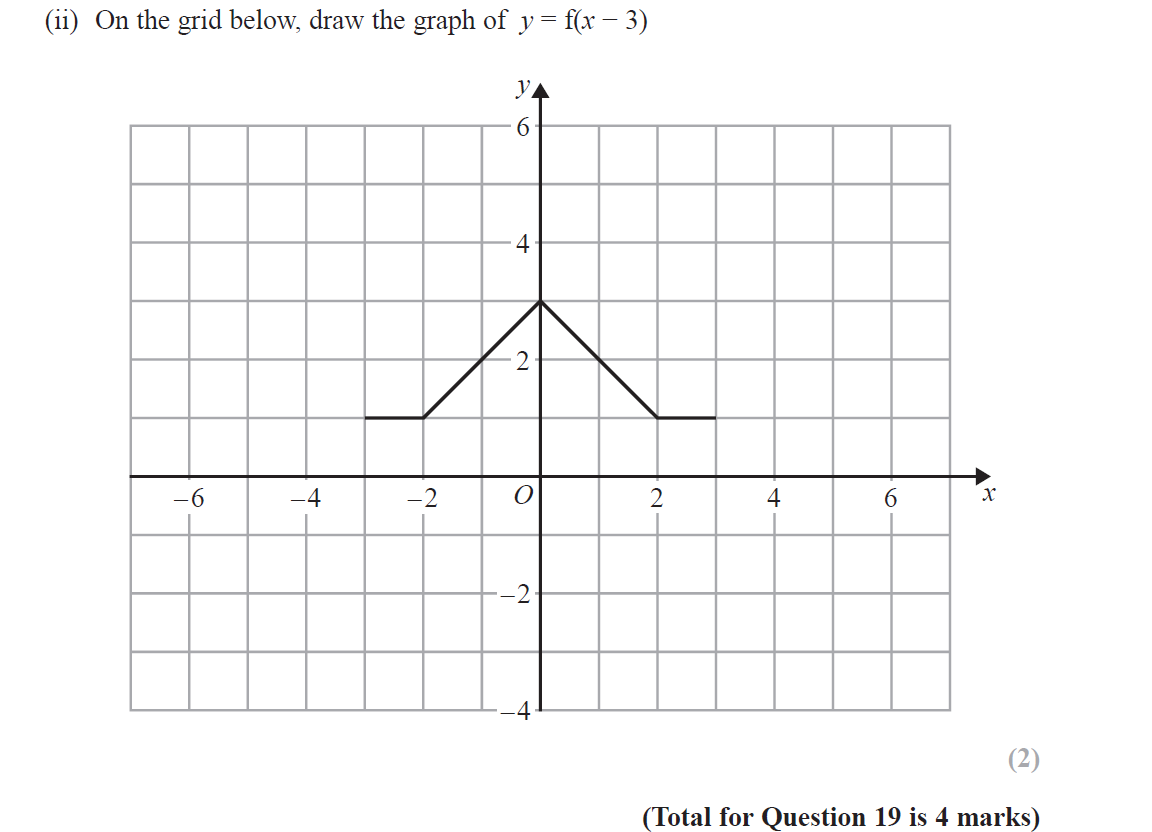 Reveal Graph (ii)
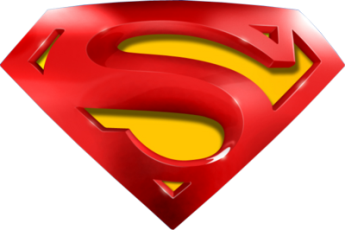 Specimen Set 2 2H Q19
Graphical Transformations
A
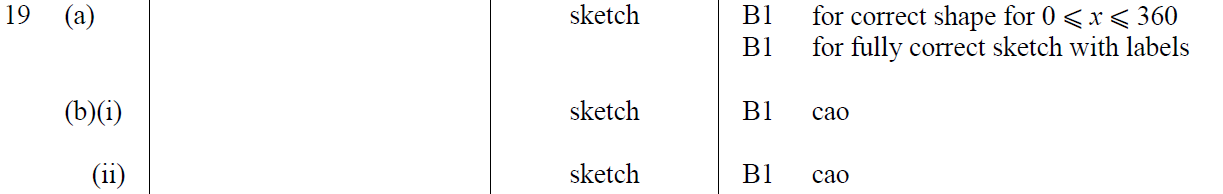 B
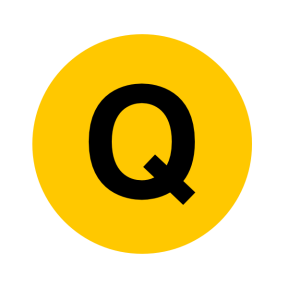 June 2017 3H Q20
Graphical Transformations
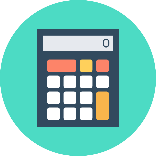 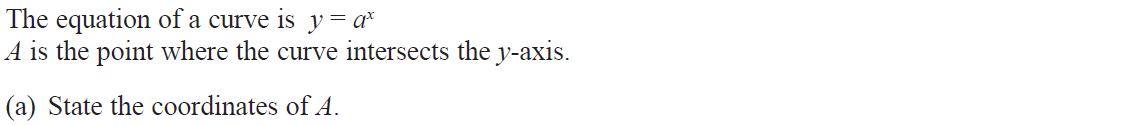 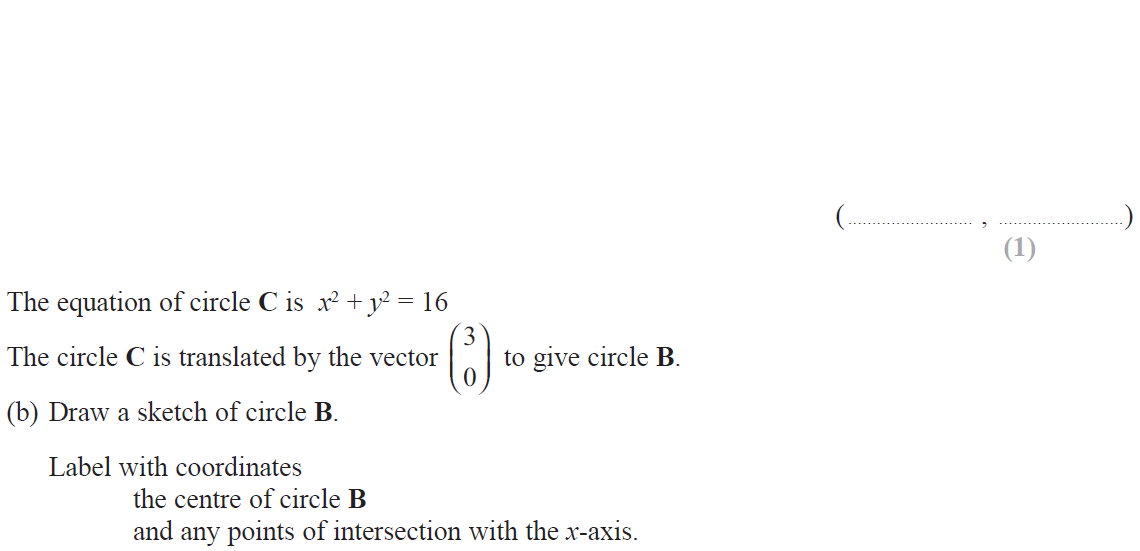 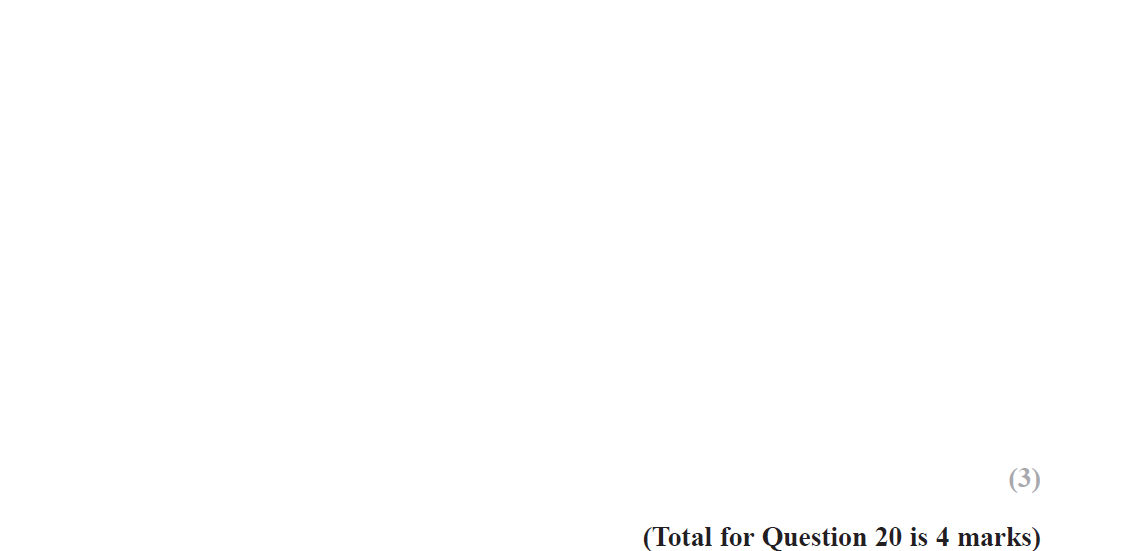 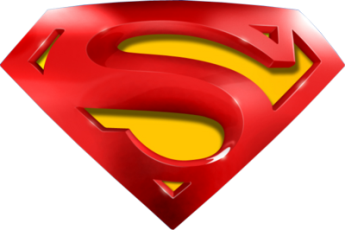 June 2017 3H Q20
Graphical Transformations
A
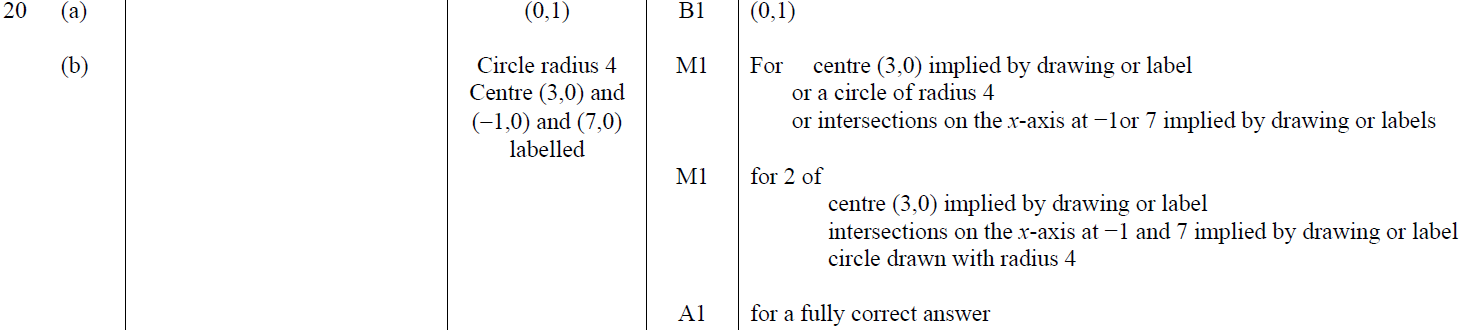 B
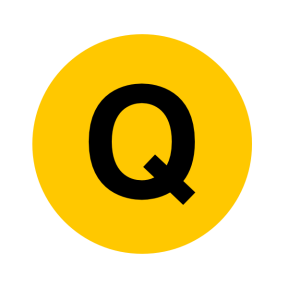 May 2018 1H Q18
Graphical Transformations
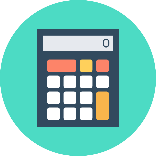 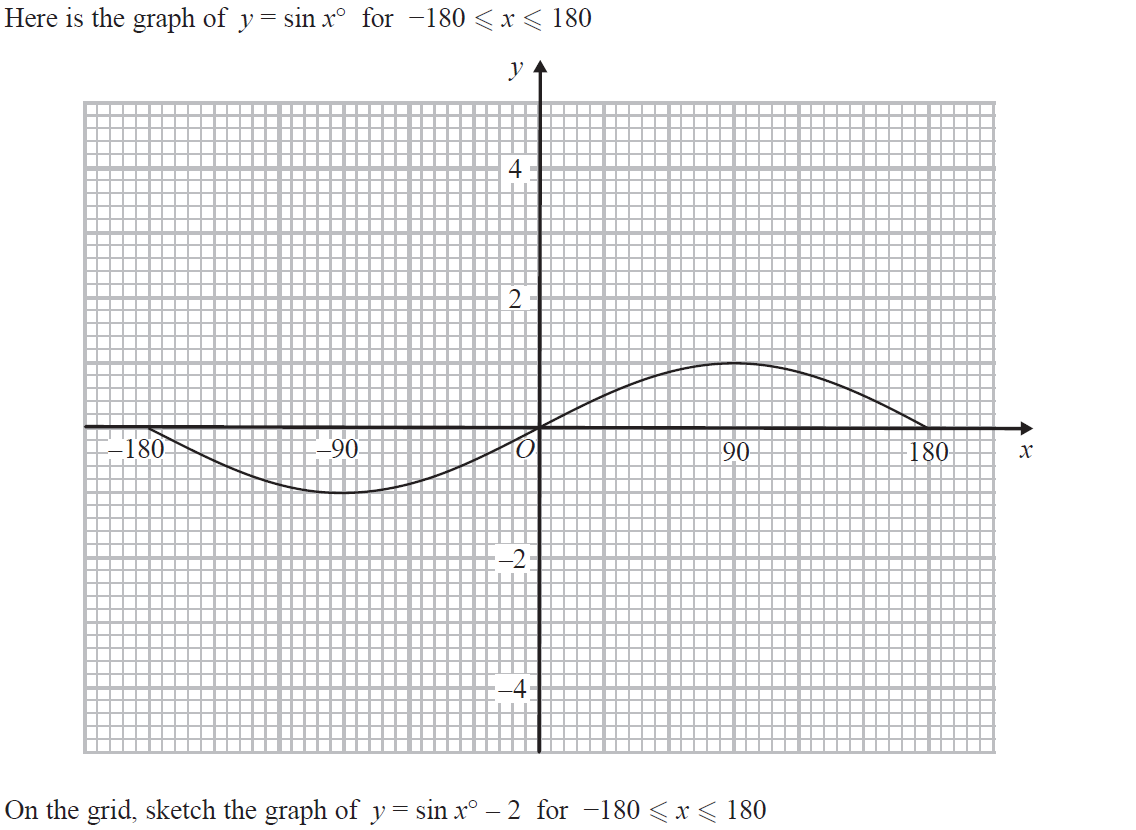 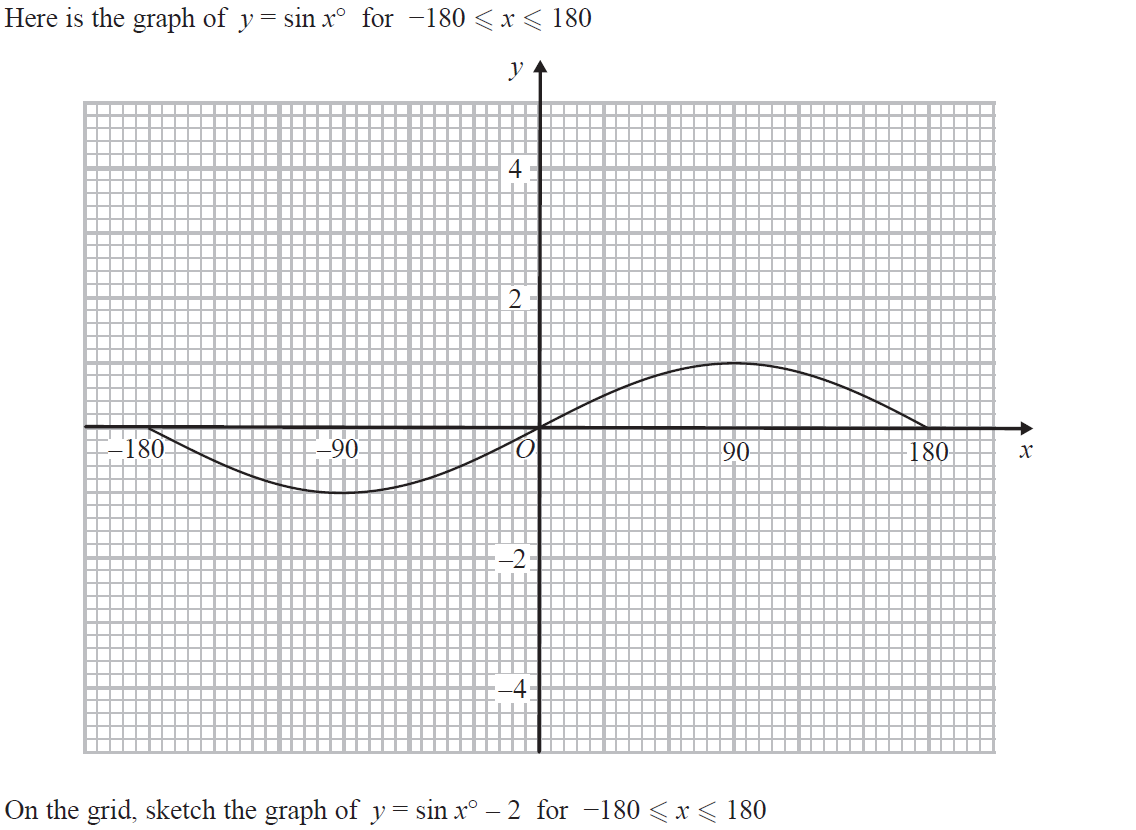 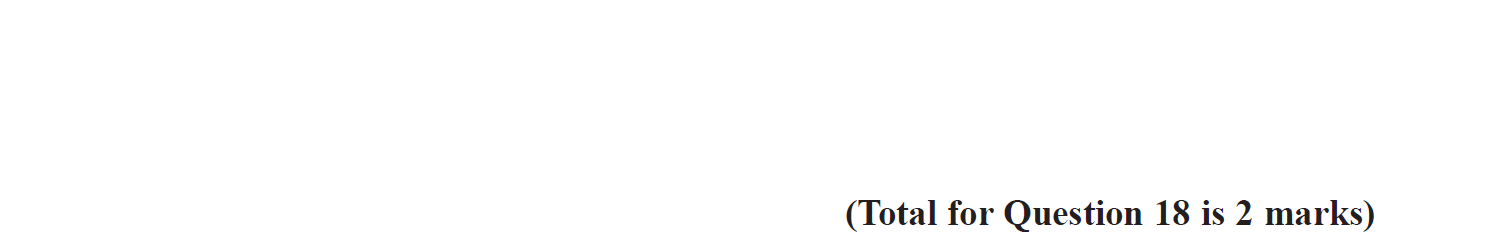 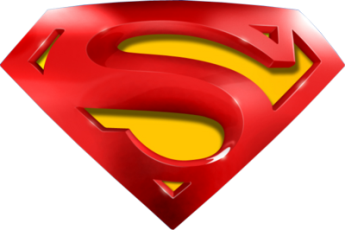 Reveal Graph
May 2018 1H Q18
Graphical Transformations
A
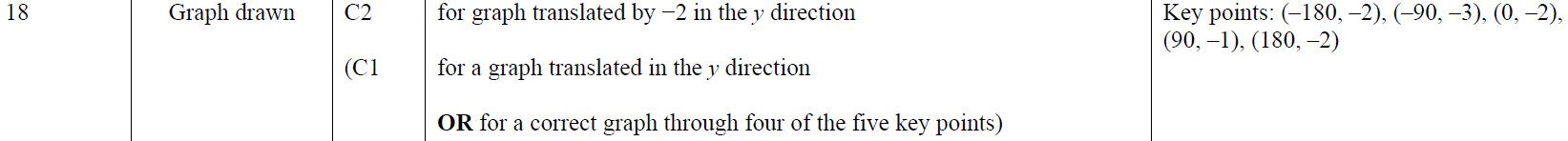 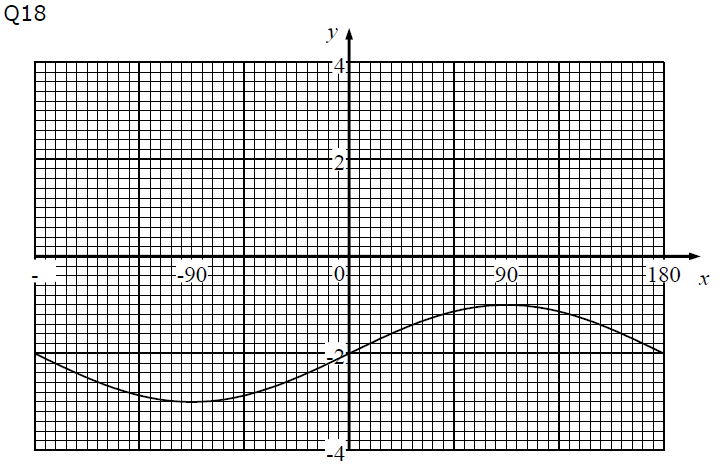 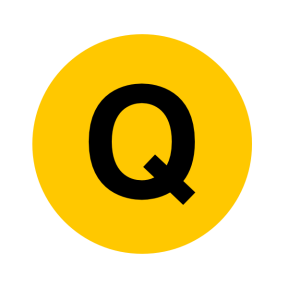 Nov 2018 1H Q18
Graphical Transformations
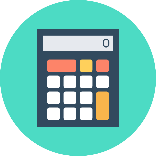 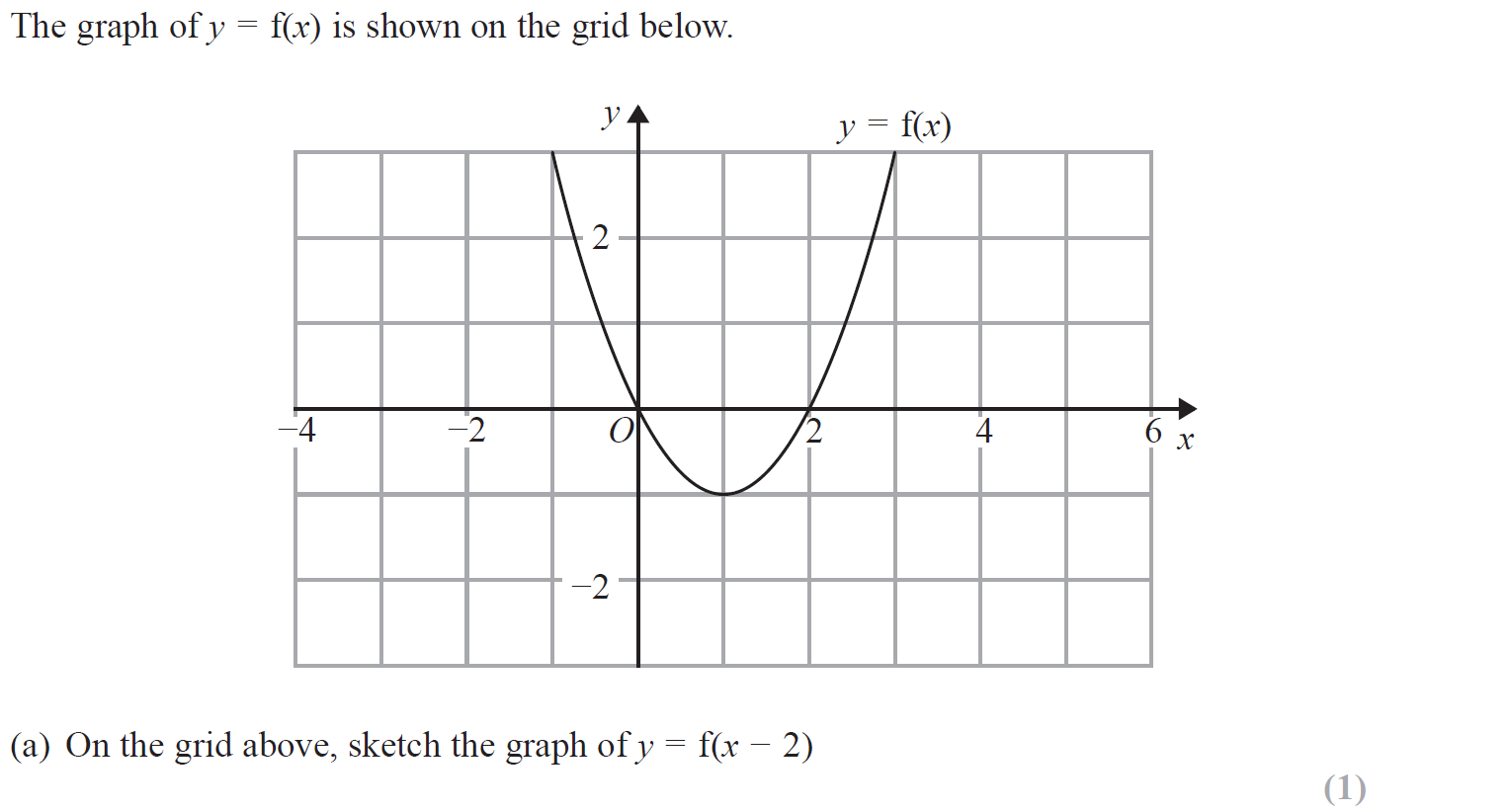 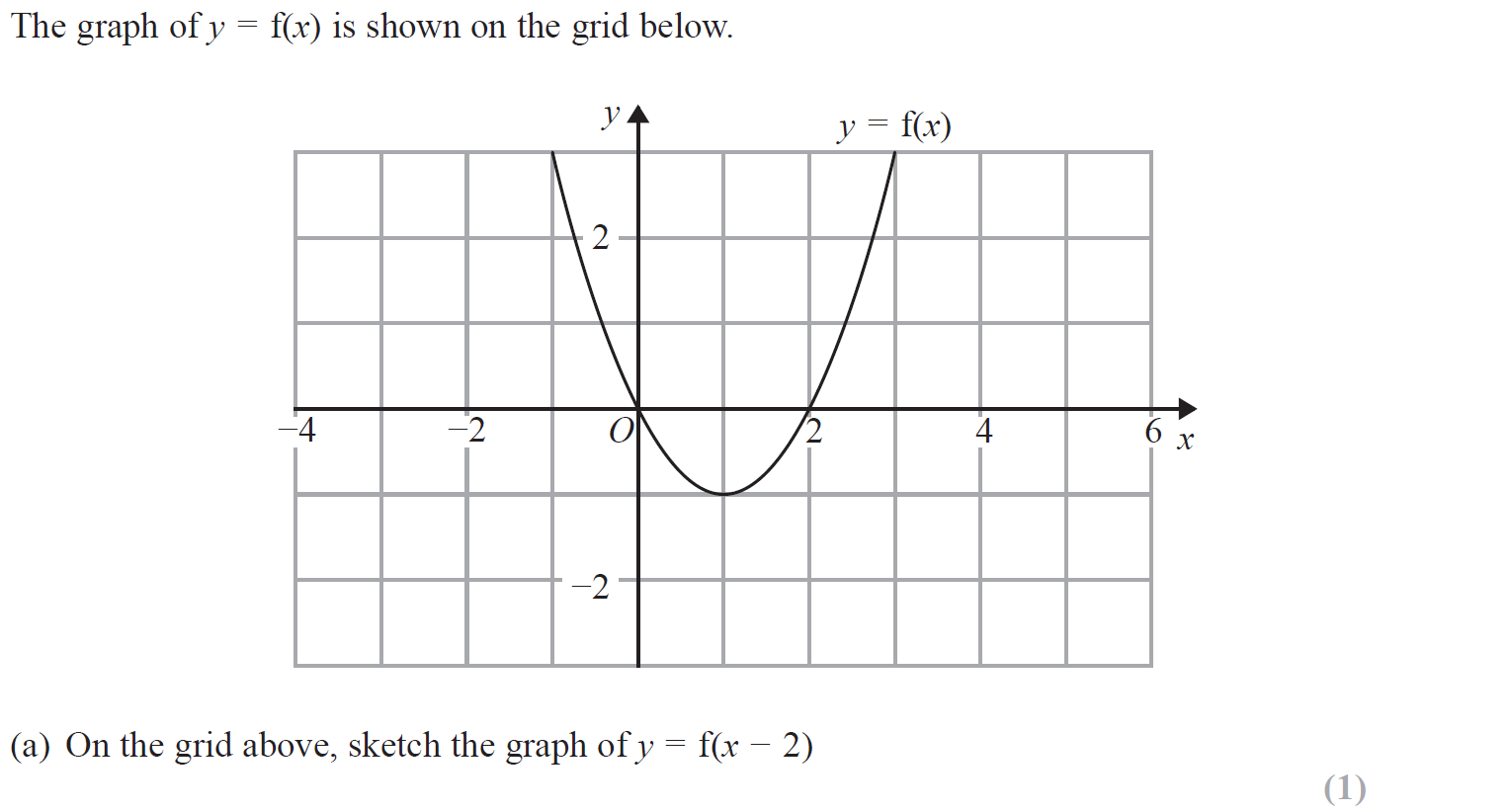 Reveal Graph (a)
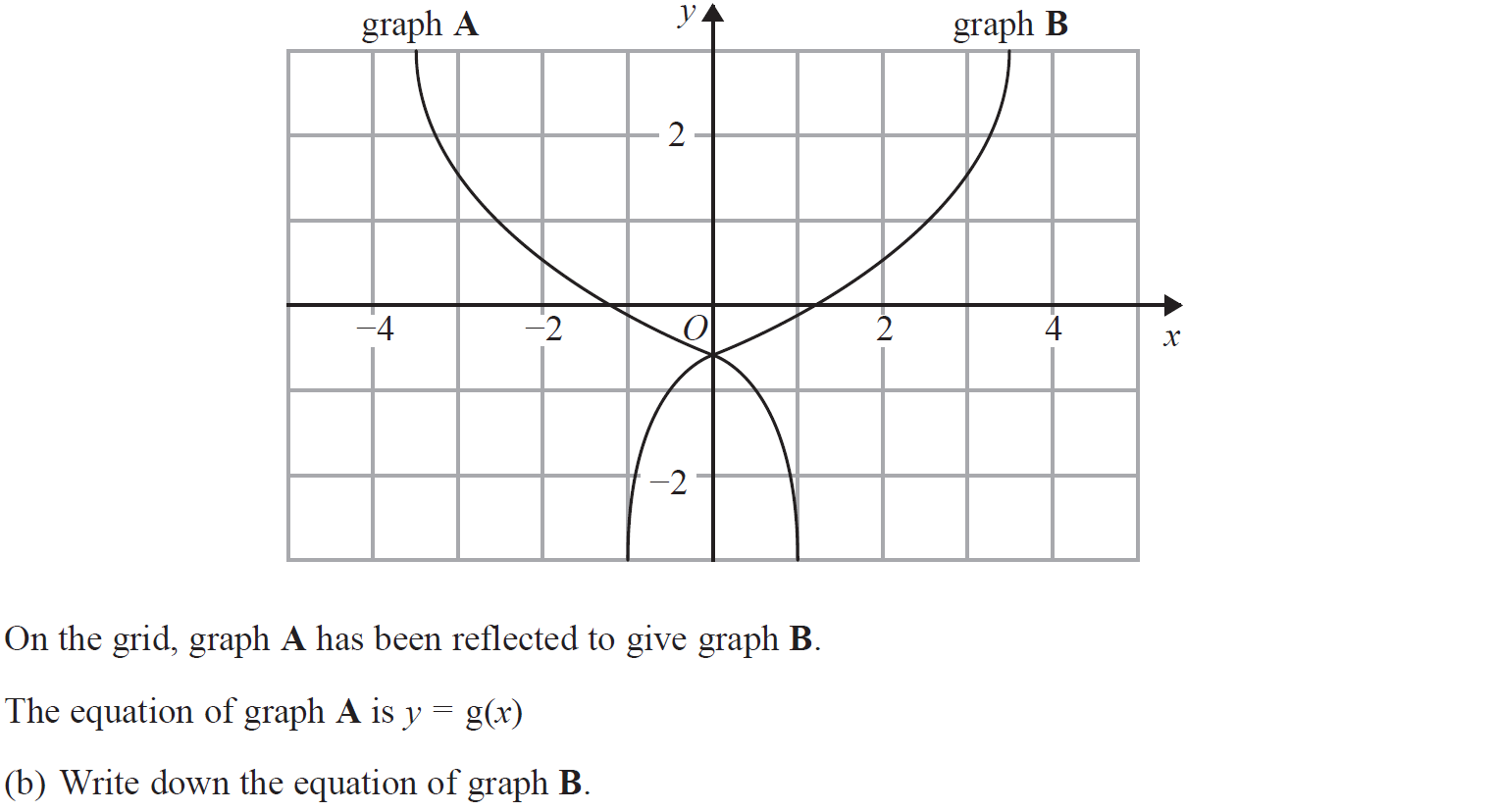 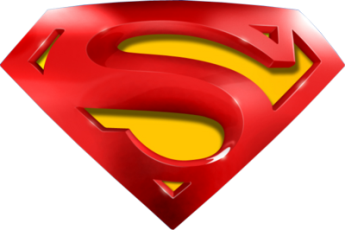 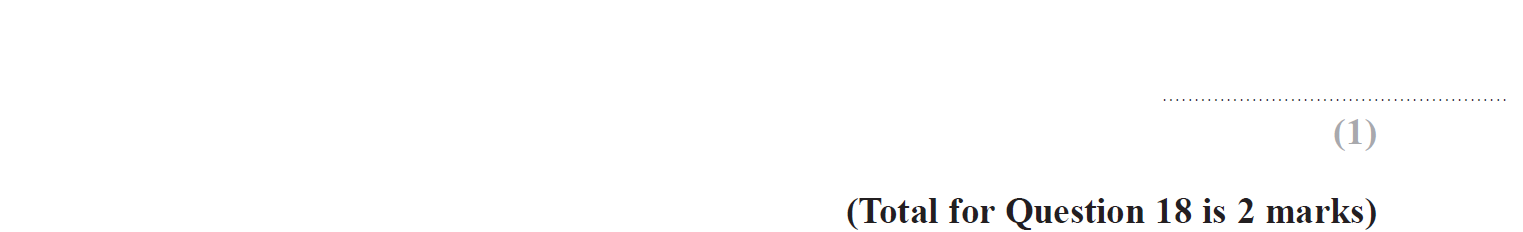 Nov 2018 1H Q18
Graphical Transformations
A
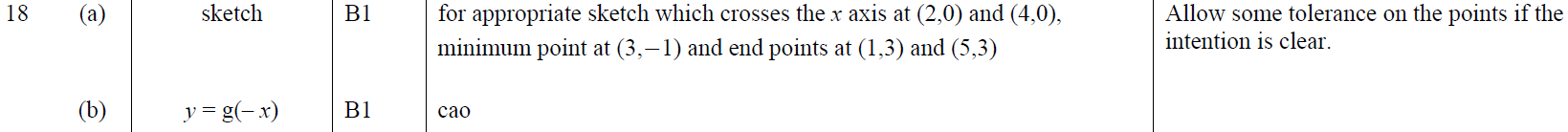 B
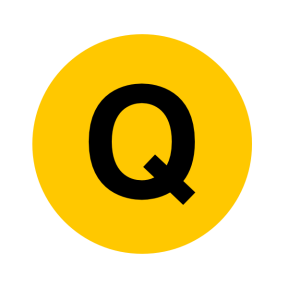 June 2019 3H Q15
Graphical Transformations
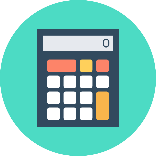 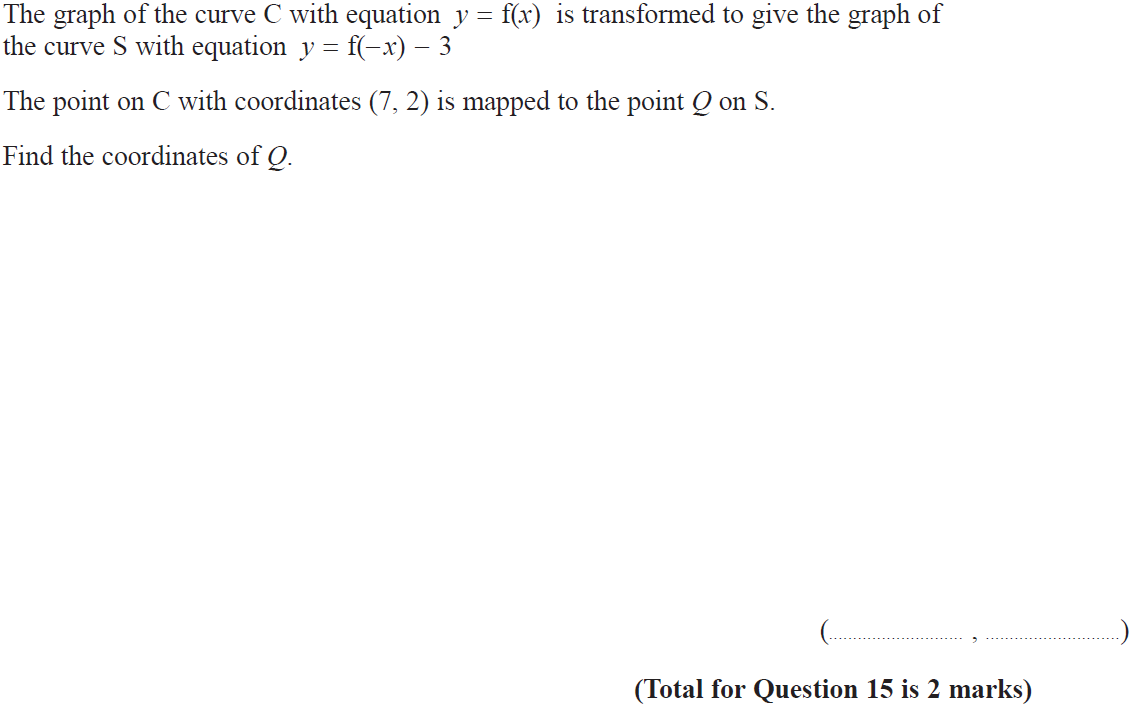 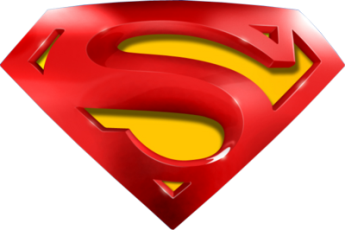 June 2019 3H Q15
Graphical Transformations
A
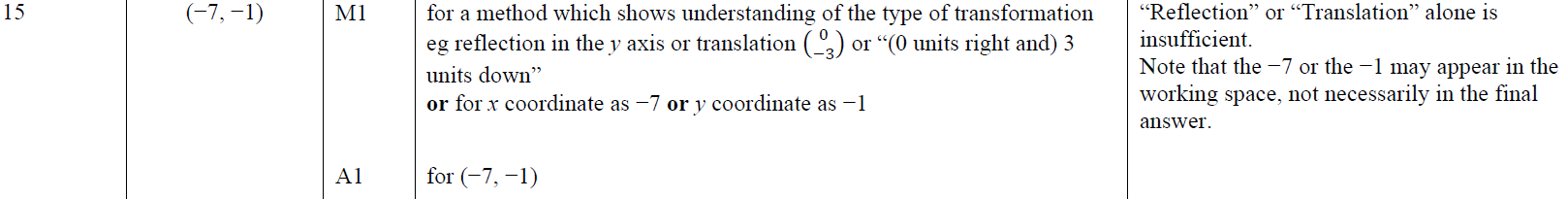 A SF
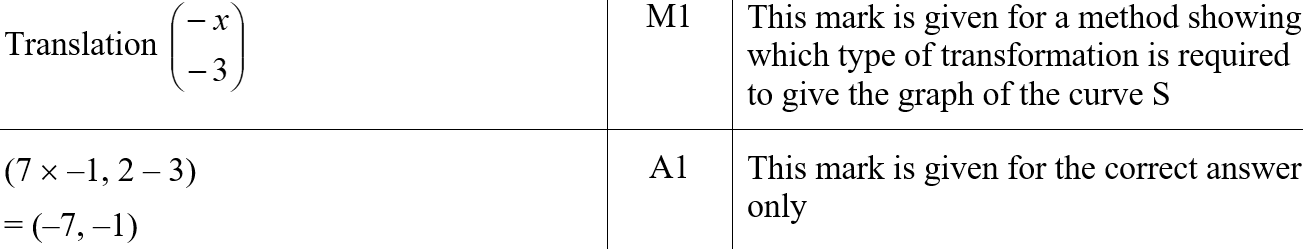 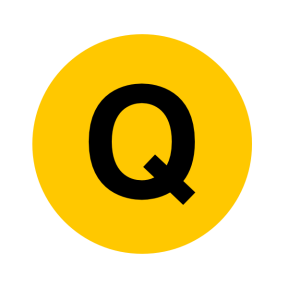